„To jest ta trudność dzisiejszych czasów: 
ideały, marzenia, piękne oczekiwania 
jeszcze się nie zdążą rozwinąć, 
a już zostają trafione i totalnie zniszczone 
przez najbardziej przerażającą rzeczywistość. „
                                                                 Anna Frank
76. rocznica wyzwolenia miasta Oświęcim i byłego niemieckiego nazistowskiego obozu koncentracyjnego i zagłady Auschwitz- Birkenau
Pierwsze dni wojny i okupacji w Oświęcimiu
Już rano 1 września 1939 roku, gdy na Oświęcim spadły pierwsze bomby 
zrzucone przez niemieckie lotnictwo, 
mieszkańcy miasta doświadczyli okrucieństw II wojny światowej.
Oświęcim był  jednym z tych miejsc w Polsce,
 które Luftwaffe wzięło na cel w pierwszej kolejności. 
 Stało się tak ze względu na strategicznie ważny węzeł kolejowy 
oraz koszary wojskowe na Zasolu.
W zachowanych relacjach świadków, 1 września rano wstawał piękny, słoneczny dzień. Jednocześnie z zachodu było już słychać złowieszczy huk nadlatujących samolotów. 
Jeszcze przed 5 rano nad miastem pojawiły się samoloty z czarnymi krzyżami. 
Pierwsze bomby spadły właśnie na dworzec i koszary, w których zginęło kilku żołnierzy. 
Ale Niemcy nie oszczędzali także budynków cywilnych.
 Po południu bomby spadły obok kościoła parafialnego 
pw. Wniebowzięcia Najświętszej Maryi Panny.
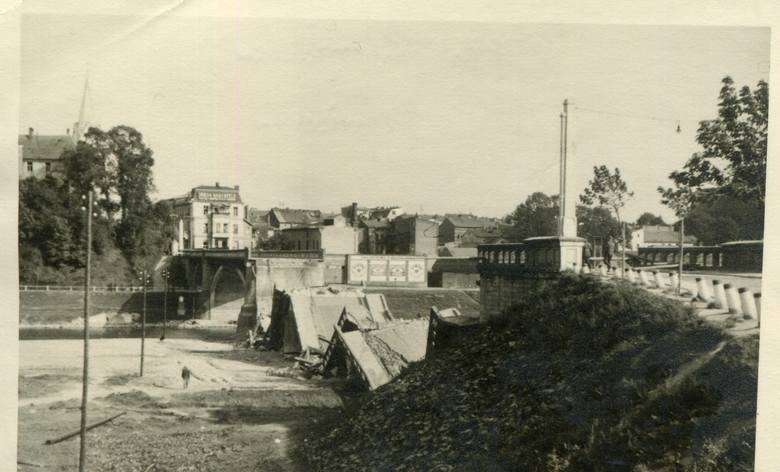 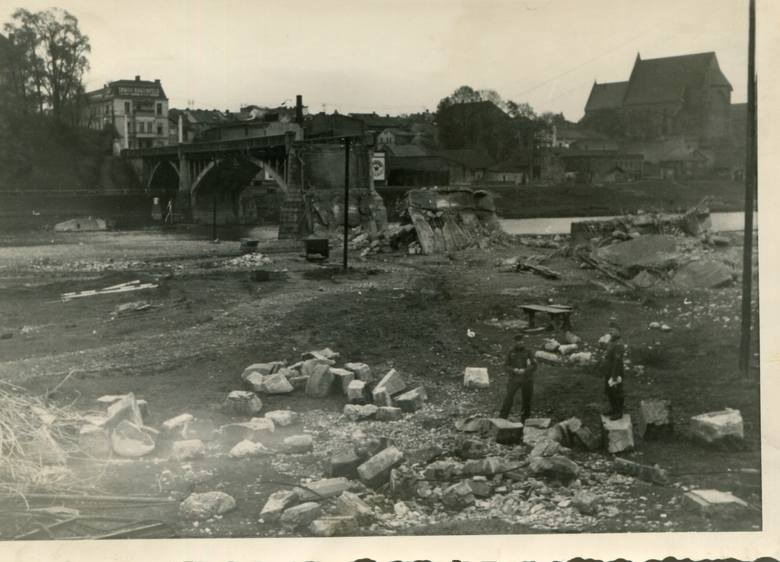 Saperzy Wojska Polskiego, 
wycofując się z Oświęcimia wysadzili w powietrze część mostu nad Sołą, chcąc opóźnić marsz wroga.
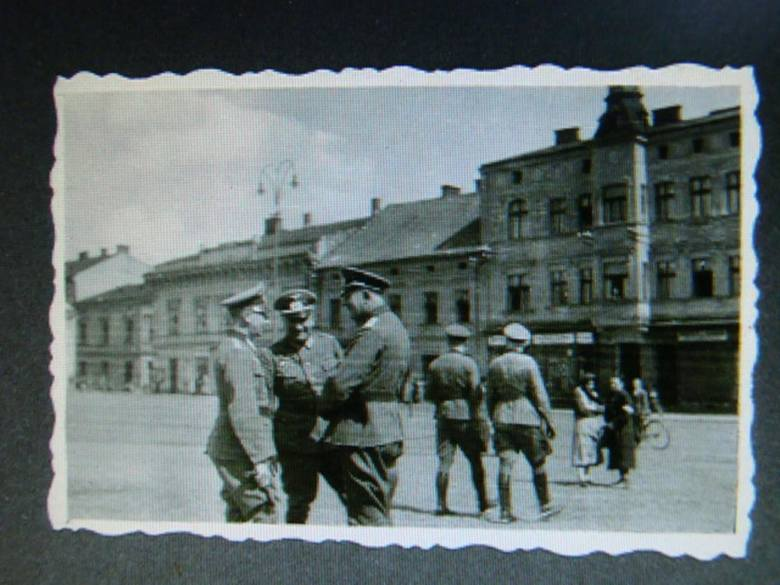 4 września 1939 roku 
do Oświęcimia wkroczyli żołnierze 
5. Dywizji Pancernej Wehr­machtu.
W ślad za nimi do miasta zaczęły przybywać grupy operacyjne policji politycznej 
i służby bezpieczeństwa.
Rozpoczął się ponad pięcioletni okres okupacji, 
który całkowicie zmienił oblicze Oświęcimia.
Odtąd na ponad pięć lat okupacji 
niemieckie mundury stały się codziennością na ulicach miasta.
Już tydzień po wkroczeniu do Oświęcimia 
okupant nadał miastu niemiecką nazwę Auschwitz.
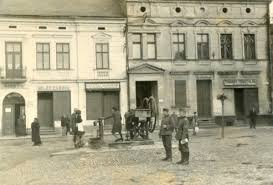 Oświęcim dekretem Hitlera z 8 października 1939 roku został wcielony do III Rzeszy 
i znalazł się administracyjnie w Niemczech,
 w powiecie bielskim (Landkreis Bielitz), 
rejencji katowickiej (Regierungsbezirk Kattowitz) 
i prowincji Górnego Śląska (Provinz Oberschlesien).
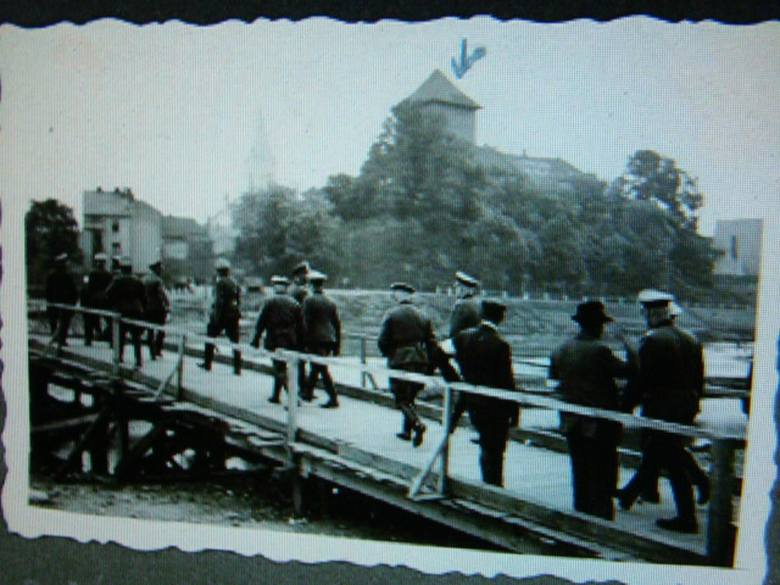 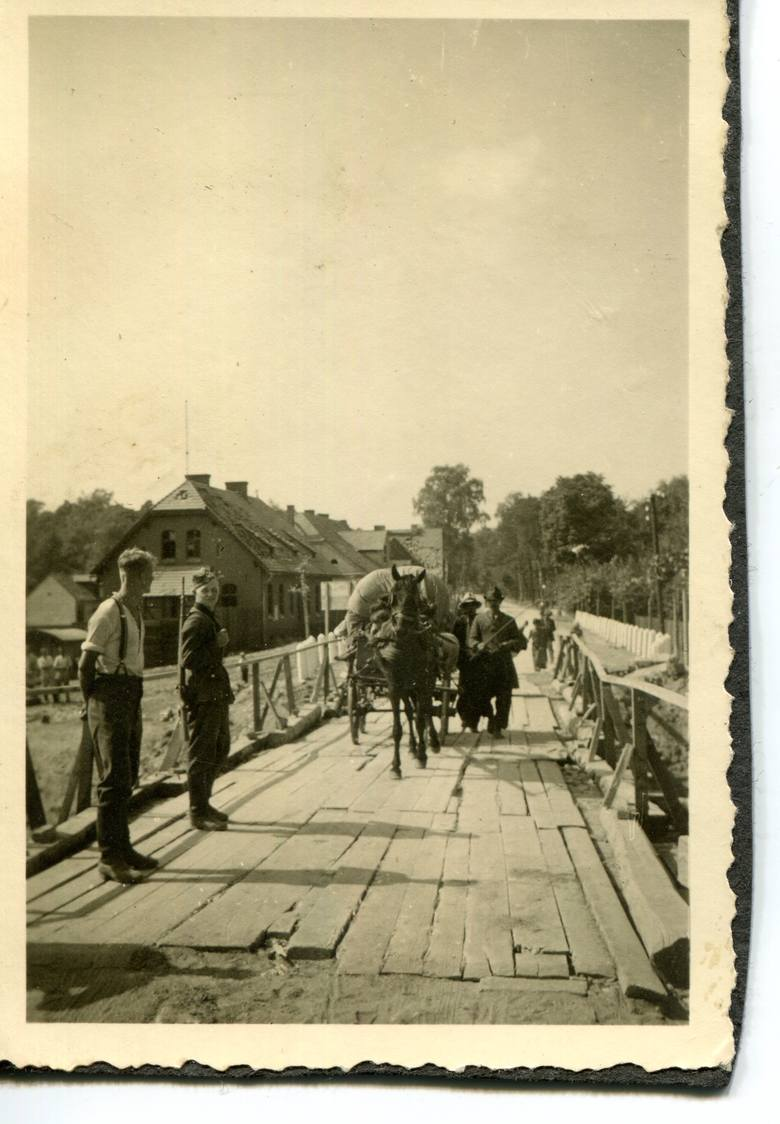 W pierwszych tygodniach wojny
 powstała prowizoryczna kładka, 
która miała zastąpić nieczynny most.
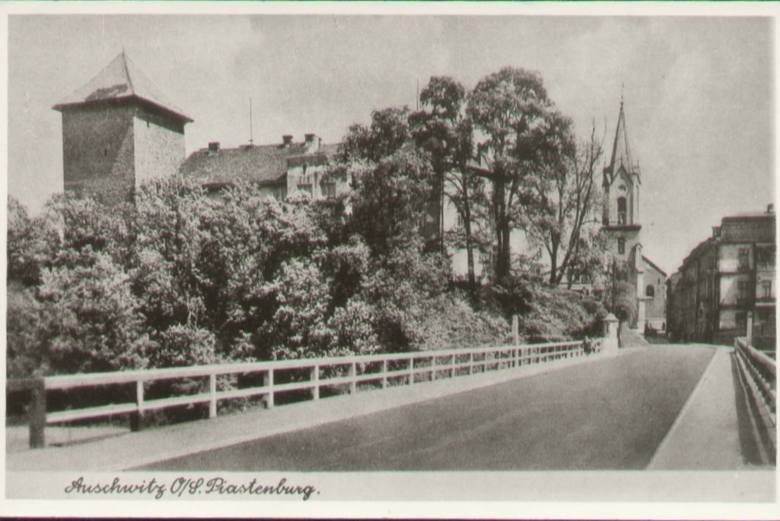 Z czasem Niemcy postanowili odbudować wysadzone przęsła mostu, 
ale nie w przedwojennej wersji. 
Betonowe ażurowe balustrady zostały zastąpione drewnianymi.
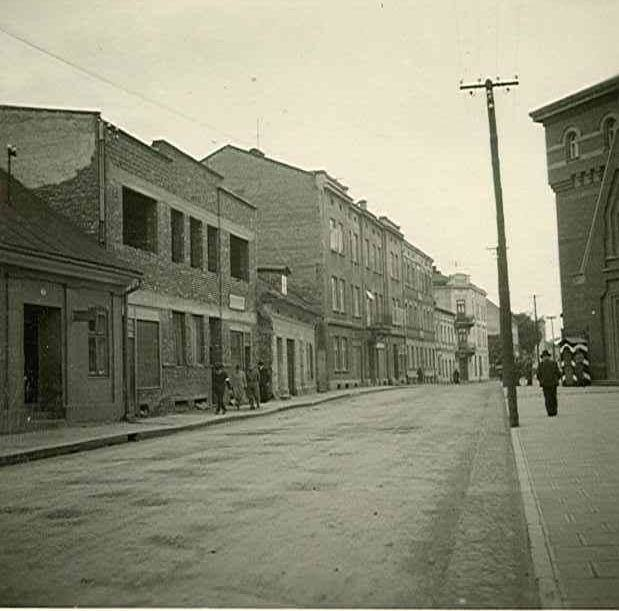 Pod koniec listopada 1939 roku władze niemieckie 
przerwały rok szkolny i zamknęły wszystkie szkoły w mieście.  Przez cały okres okupacji w Oświęcimiu 
polskie dzieci i młodzież były pozbawione nauki.
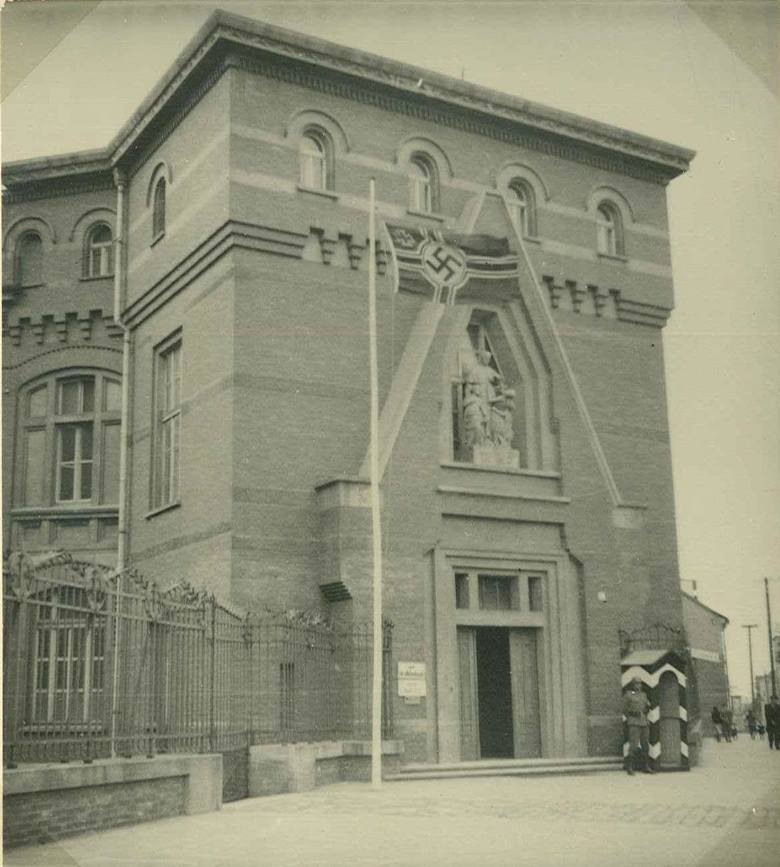 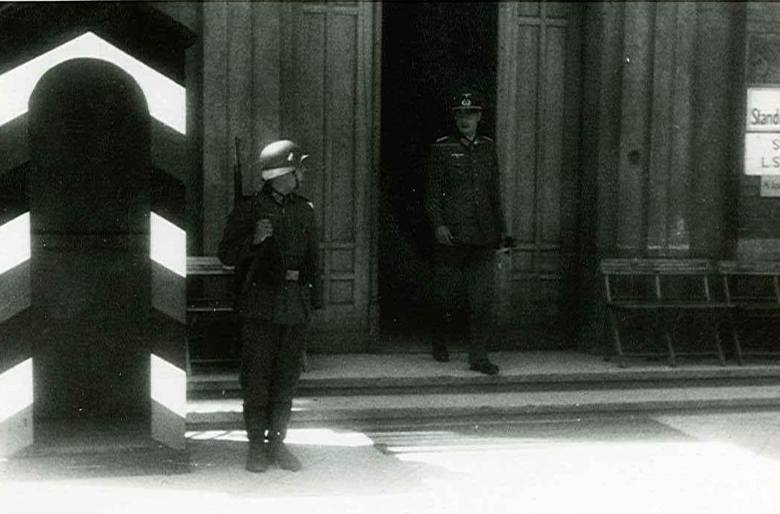 Od 1940 roku uruchomiono naukę, ale tylko dla dzieci niemieckich osadników 
i kupców, którzy coraz liczniej przybywali nad Sołę.
W mieście ustanowiony został niemiecki burmistrz. 
W niemieckich rękach znalazły się większe i mniejsze zakłady pracy, banki i kasy. Okupant konfiskował warsztaty rzemieślnicze i usługowe, sklepy i restauracje, lepsze domy i mieszkania.
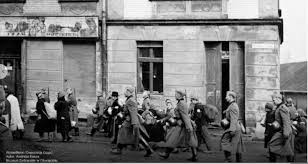 9 marca 1941 r., Niemcy rozpoczęli wysiedlenia do gett 
Żydów z Oświęcimia. Pierwszych deportowano do Chrzanowa. 
Większość spośród 7-tysięcznej społeczności zginęła w KL Auschwitz.
W 1940 roku w dawnych koszarach wojska polskiego władze niemieckie utworzyły obóz koncentracyjny Auschwitz przeznaczony początkowo do osadzania więźniów politycznych                     i opozycji, głównie Polaków. Rozbudowywany był potem stopniowo w główne miejsce masowej eksterminacji około 1,1 miliona Żydów z całej Europy, a także 140–150 tysięcy Polaków, około 23 tysięcy Romów, około 12 tysięcy jeńców radzieckich oraz ofiar innych narodowości.
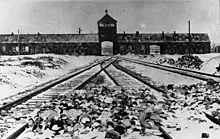 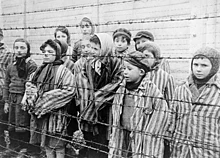 Przed południem w sobotę 
27 stycznia 1945 roku,
 nastąpiło wyzwolenie miasta Oświęcim oraz obozu zagłady 
KL Auschwitz – Birkenau przez wojska radzieckie wchodzące w skład 
60 Armii I Frontu Ukraińskiego.
Wyzwolenia doczekało  
około 7 tys. więźniów.
W bezpośrednich walkach o wyzwolenie
oświęcimskiego obozu macierzystego (Auschwitz I), obozu w Birkenau (Auschwitz II) i obozu w Monowitz (Auschwitz III) oraz miasta Oświęcim i okolicy, poległo ponad 230 żołnierzy radzieckich, wśród nich dowódca 472 pułku, pułkownik Siemen Lwowicz Biesprozwannyj.
 W większości spoczywają oni na cmentarzu miejskim w Oświęcimiu.